CEIS101Module 3
Inventory of Parts, Circuit Building, and Displaying Messages
George Lamboy
Rubric
Inventory of IoT Kit (picture)
UCTRONICS Kit
ESP32 (2) 
LCD Modules (2)
Breadboards (3) 
Mini Router  
Patch Cable  
Digital Multi Meter 
USB to Micro USB (2)
By George Lamboy
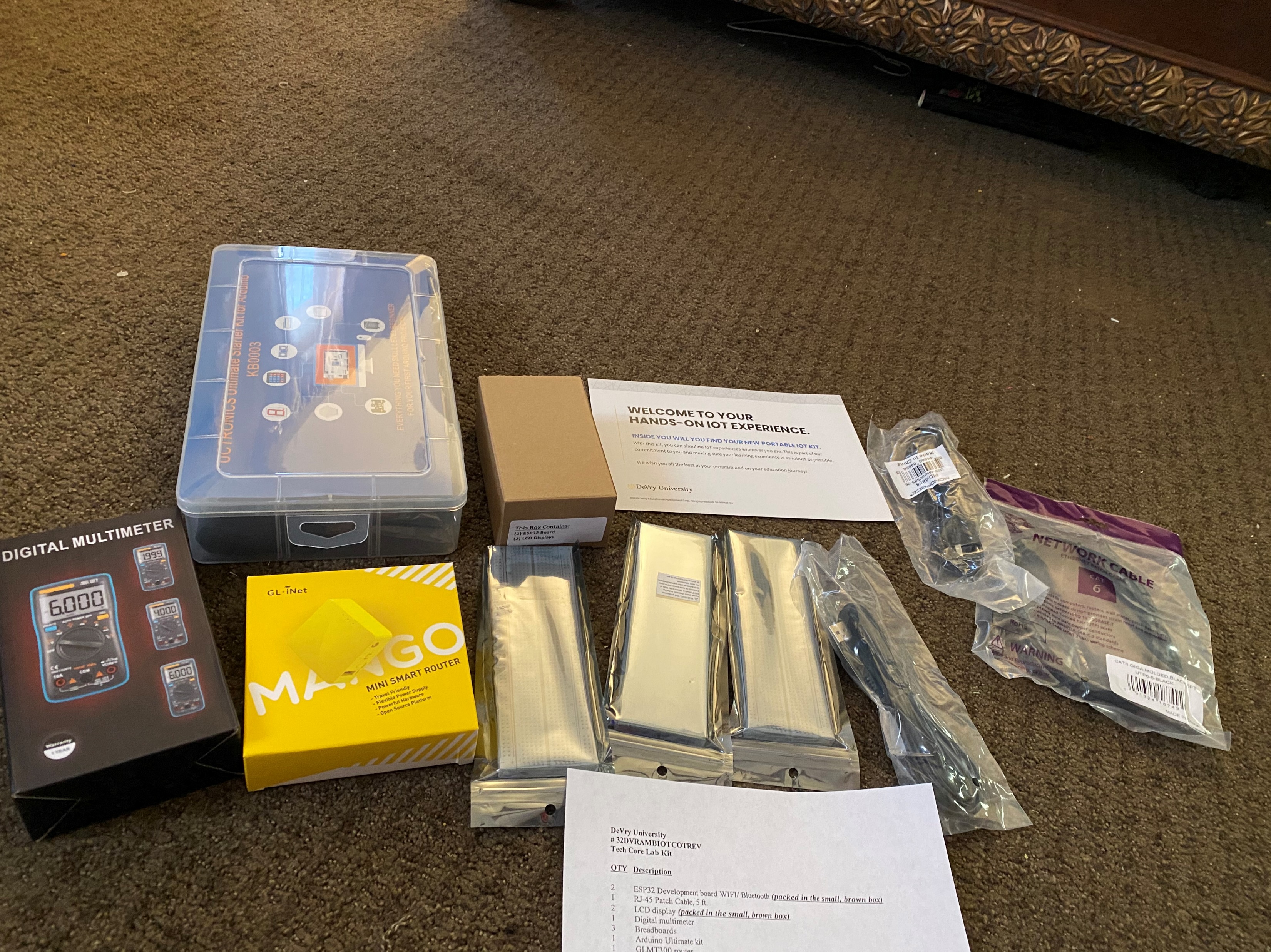 Organization of Project Components (picture)
Arduino Mega 2560
Breadboard
Resistor 10kΩ
LEDs
Ultrasonic Sensor 
Active Buzzer
Photoresistor
Wires
USB Type B cable
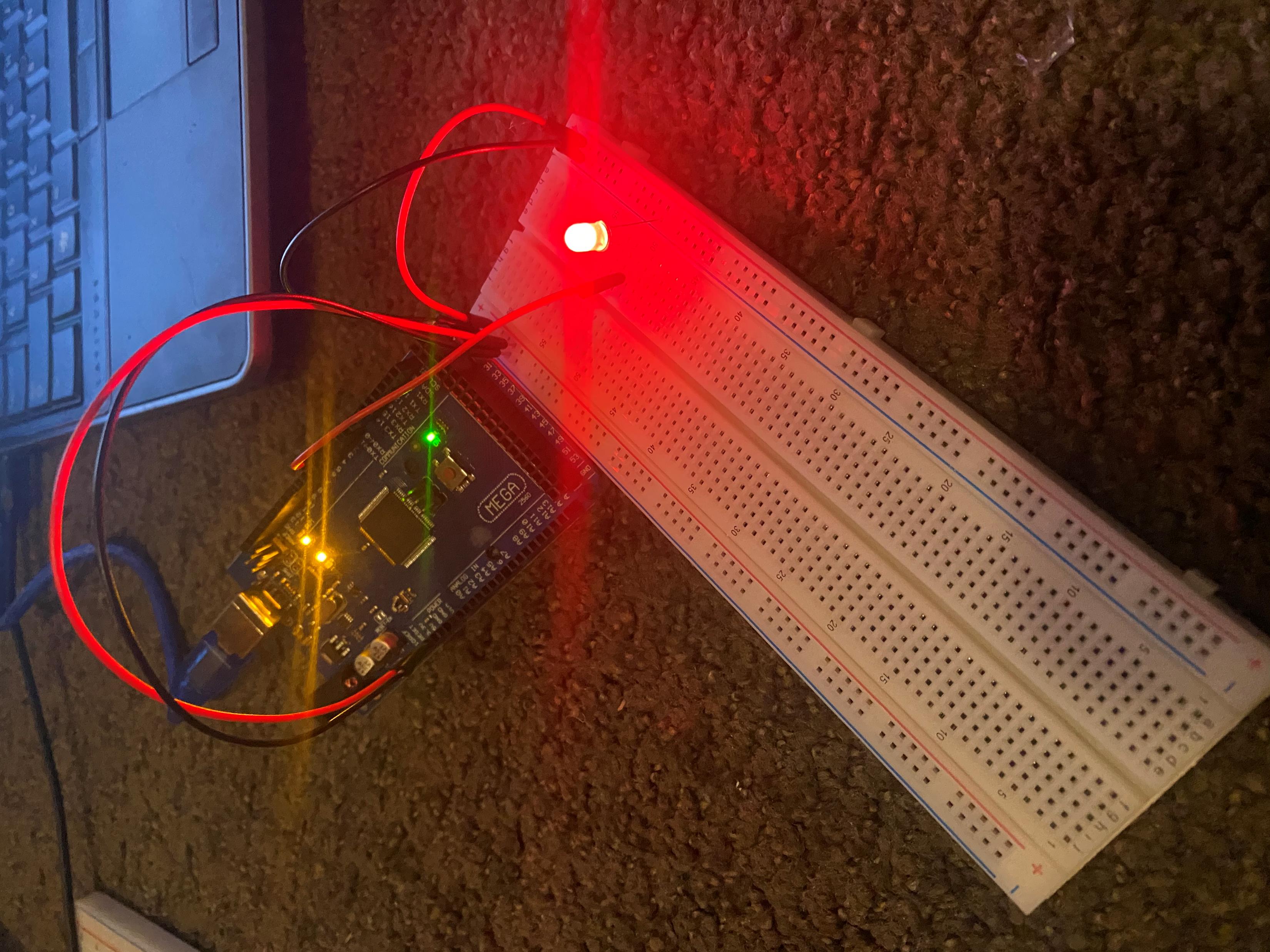 Circuit with red LED on (picture)
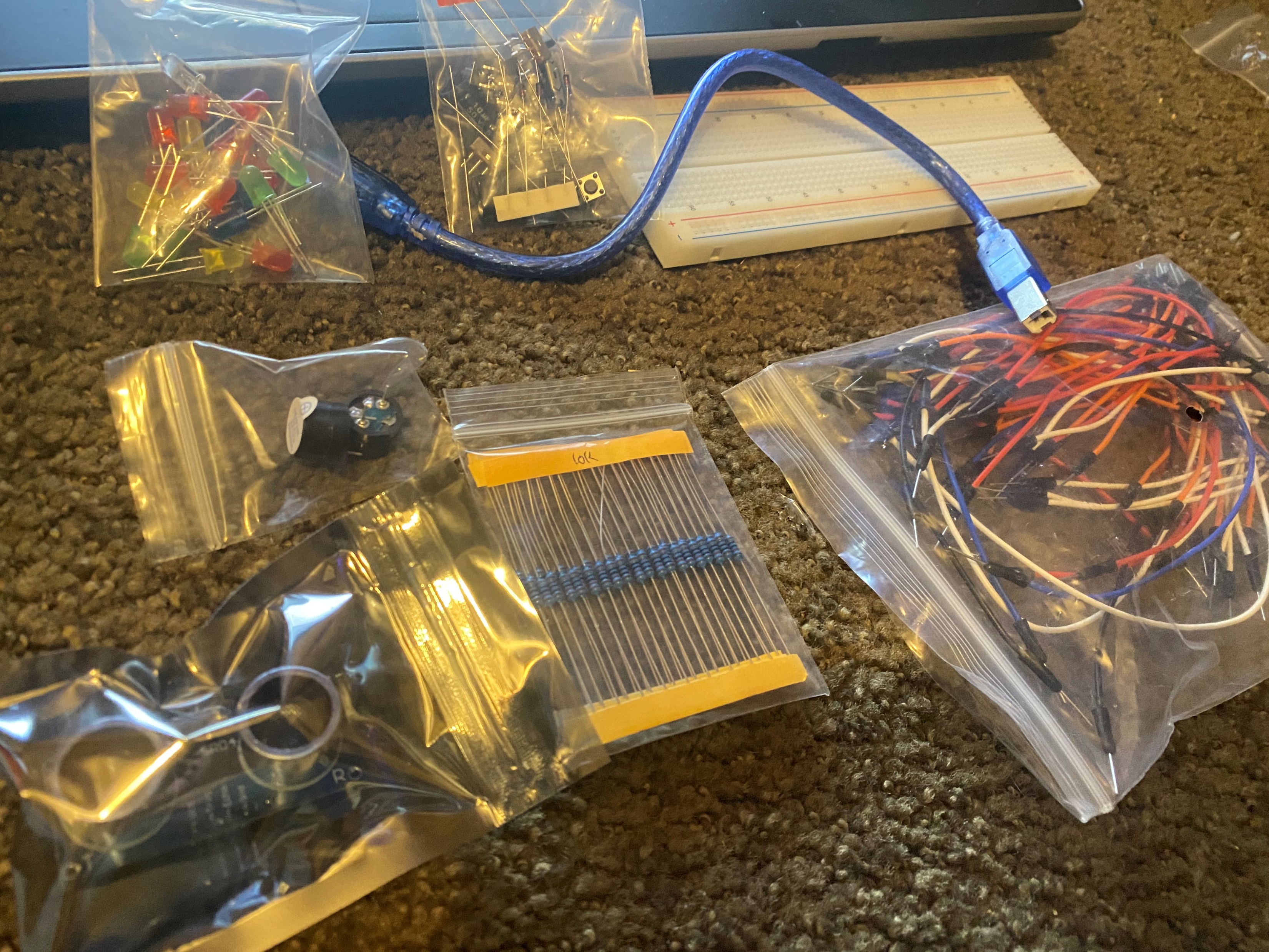 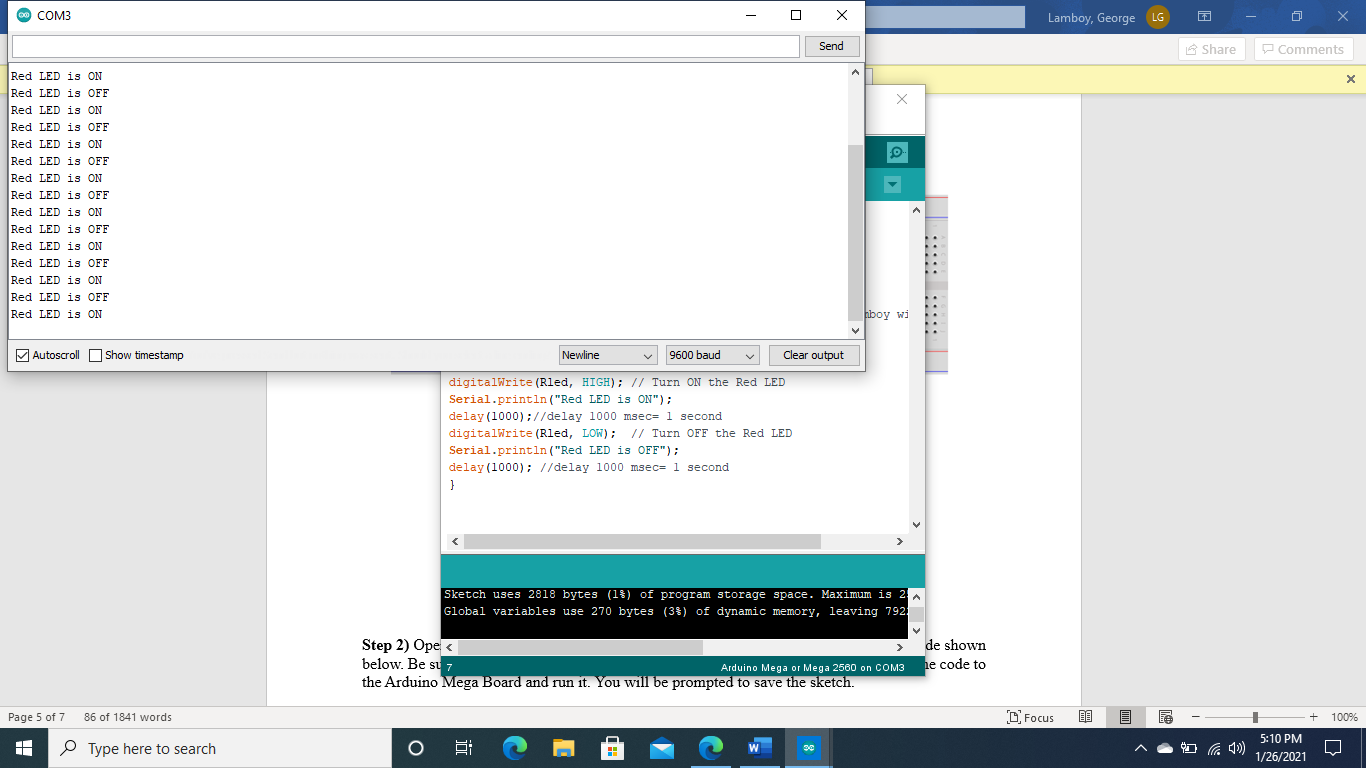 Serial Monitor (screenshot)